Легко ли признаться в ошибке?
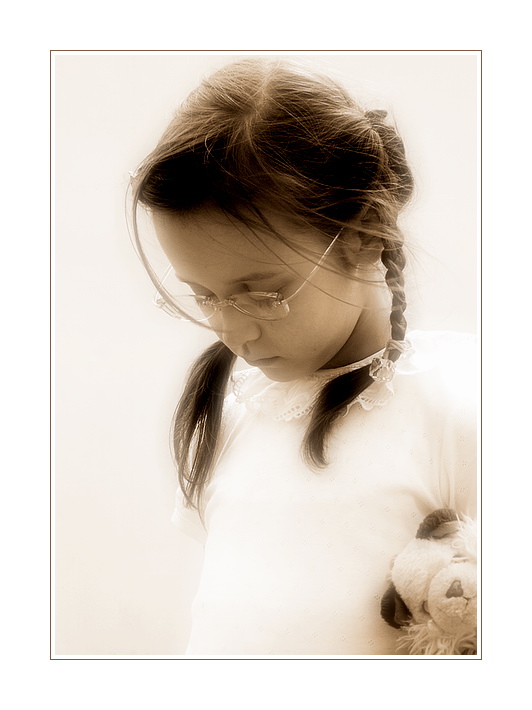 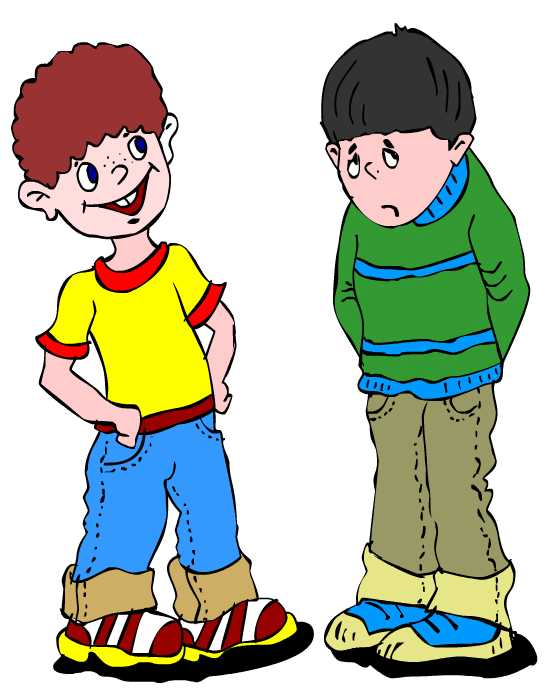 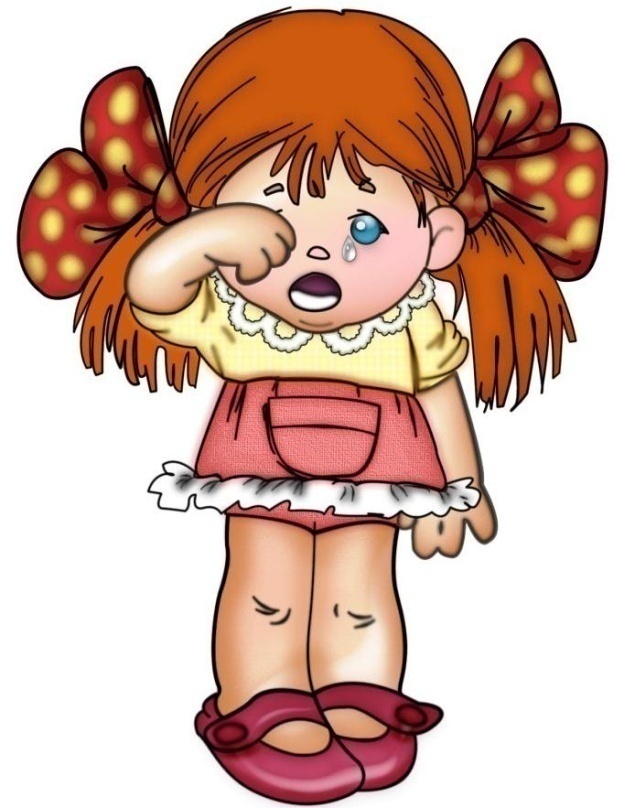 Cовесть – внутреннее сознание добра и зла, «тайник души», в котором отзывается одобрение или осуждение каждого поступка.                                                                                                                                   ( C.И.Ожегов.)

 Стыд – это чувство сильного смущения, самоосуждения от сознания предосудительности поступка, вины.
                                                    (В.Даль)
Упавшего не считай
Кайся, да опять 
Повинную голову 
Есть слёзы –
за пропавшего.
есть и совесть.
за старое не принимайся.
меч не сечёт.
«Все люди ошибаются,                  но лишь сильные люди сознаются в ошибках.»
Фонтинель
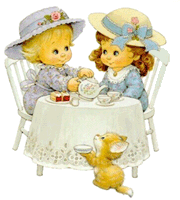